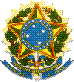 Congresso Nacional
Consultoria de Orçamento e Fiscalização Financeira da Câmara dos DeputadosConsultoria de Orçamento, Fiscalização e Controle do Senado FederalElaboração de Emendas ao Projeto de Lei Orçamentária Anual -  PL 13/2014 - CN
ÁREA TEMÁTICA VI

Ministério da Fazenda;
Ministério do Desenvolvimento, Indústria e Comércio Exterior;
Ministério do Turismo;
Secretaria da Micro e Pequena Empresa.
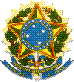 Congresso Nacional
Consultoria de Orçamento e Fiscalização Financeira da Câmara dos DeputadosConsultoria de Orçamento, Fiscalização e Controle do Senado FederalElaboração de Emendas ao Projeto de Lei Orçamentária Anual -  PL 13/2014 - CN
EMENDAS – AÇÕES DE MAIOR INTERESSE
Ministério do Turismo
AÇÃO 10V0 – Apoio a Projetos de Infraestrutura Turística.
Possibilidades de execução: implantação, ampliação ou recuperação de infraestrutura urbanística em municípios turísticos, ou com comprovado potencial turístico, incluindo entre outros:
aeroportos, portos, terminais fluviais, marítimos, ferroviários e rodoviários públicos;
centros de cultura, museus, teatros e cinemas públicos;
centros de apoio ao turista; centros de eventos e exposições públicos; mirantes, pórticos e praças públicas;
centros de comercialização de produtos artesanais, mercados públicos; parques ecológicos e/ou temáticos públicos;
ferrovias, rodovias, estradas turísticas e seus acessos;
equipamentos e prédios históricos para fins turísticos; sítios históricos, culturais, ambientais, arqueológicos, religiosos e geológicos públicos;
orla marítima, fluvial ou lacustre em áreas turísticas.
OBS: Utilizar GND 4 (inclusive para reformas)
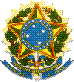 Congresso Nacional
Consultoria de Orçamento e Fiscalização Financeira da Câmara dos DeputadosConsultoria de Orçamento, Fiscalização e Controle do Senado FederalElaboração de Emendas ao Projeto de Lei Orçamentária Anual -  PL 13/2014 - CN
EMENDAS – AÇÕES DE MAIOR INTERESSE
Ministério do Turismo

AÇÃO 20Y3 – Promoção e Marketing do Turismo no Mercado Nacional.
Possibilidades de execução:
Promoção de Eventos para Divulgação do Turismo Interno;
Campanha para Promoção do Turismo no Mercado Nacional.
OBS: (1) Utilizar GND 3;
         (2) De acordo com o PLDO 2015, em tramitação no CN, não poderão ser alocados recursos para atender a entidades privadas (modalidade de aplicação 50) destinados à realização de eventos.


AÇÃO 4590 – Qualificação, Certificação e Produção Associada ao Turismo.
Possibilidades de execução:
Realização de cursos, seminários e demais ações de qualificação dos profissionais da área do turismo.
OBS: Utilizar GND 3.
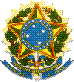 Congresso Nacional
Consultoria de Orçamento e Fiscalização Financeira da Câmara dos DeputadosConsultoria de Orçamento, Fiscalização e Controle do Senado FederalElaboração de Emendas ao Projeto de Lei Orçamentária Anual -  PL 13/2014 - CN
EMENDAS – AÇÕES DE MAIOR INTERESSE
Ministério do Desenvolvimento, Indústria e Comércio Exterior 
Unidade Orçamentária: Superintendência da Zona Franca de Manaus - Suframa
AÇÃO 210L – Promoção do Desenvolvimento Econômico Regional da Amazônia Ocidental e Municípios de Macapá e Santana.
Possibilidades de execução:
Apoio a projetos de desenvolvimento econômico regional localizados na Amazônia Ocidental e nos municípios de Macapá e Santana, incluindo estudos de viabilidade técnica, econômica, ambiental e social.

Secretaria da Micro e Pequena Empresa
AÇÃO 210C – Promoção do Desenvolvimento de Micro e Pequenas Empresas.
           Possibilidades de Execução:
Apoio a projetos de desenvolvimento de micro e pequenas empresas, inclusive as artesanais;
Apoio às atividades de desenvolvimento e consolidação de metodologias de gestão do conhecimento, e de qualificação e capacitação voltadas à micro e pequenas empresas;
Apoio à estruturação de espaços físicos de produção artesanal.